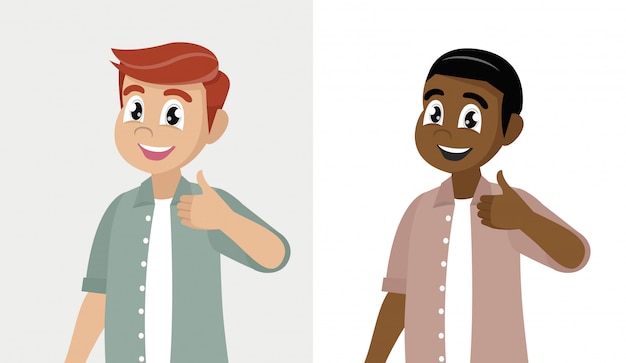 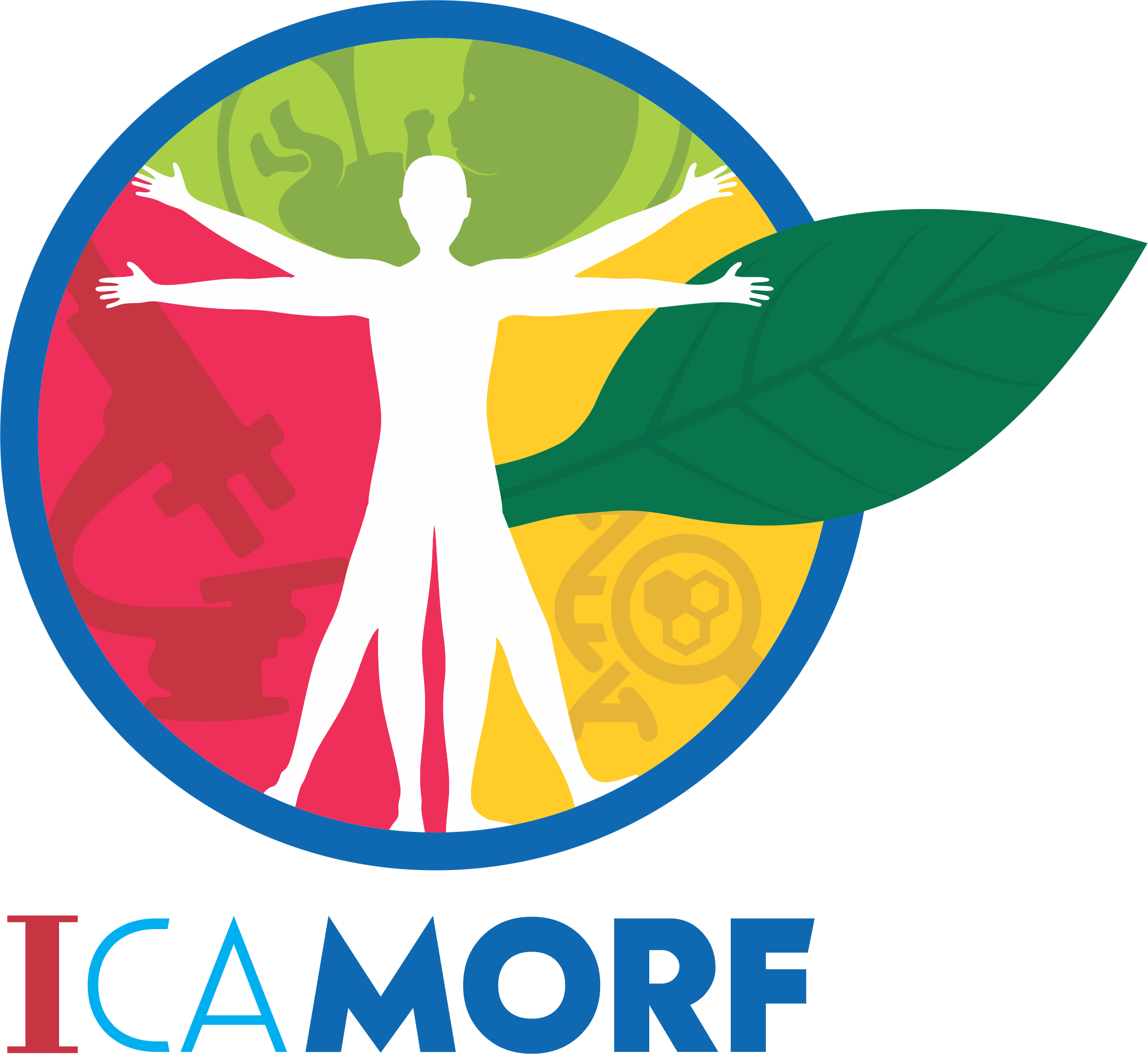 INSERIR O TÍTULO DO SEU TRABALHO
Autores, A. A; Autores, A. A; Autores, A. A; Autores, A. A; Autores, A. A; Autores, A. A e Autores, A. A.

1: Identificar a Universidade e o Campus (quando houver), Departamento e Laboratório.
2: Universidade Federal de Alagoas
3: Universidade Federal de Alagoas – Campus Arapiraca
INSERIR A LOGO DA SUA INSTITUIÇÃO
INSERIR SUA FOTO ACIMA
RESULTADOS
INTRODUÇÃO
Inserir aqui o seu texto.
Inserir aqui o seu texto.
OBJETIVO
Inserir aqui o seu texto.
CONCLUSÃO
MÉTODOS
Inserir aqui o seu texto.
Inserir aqui o seu texto.